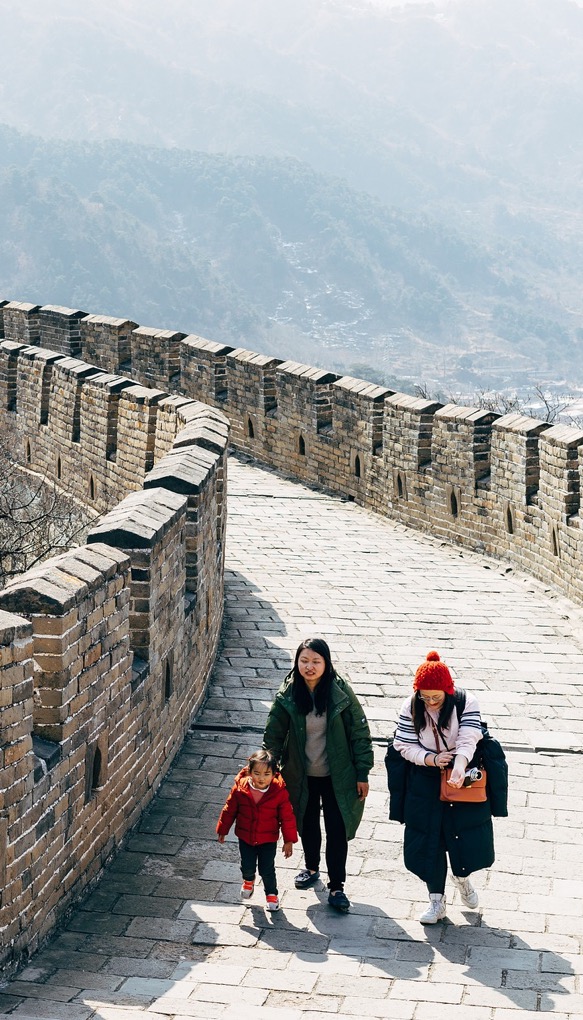 KINA / HONGKONG
Støttar bibel- og presteskular
Bidrar med litteratur, økonomiske midlar og organisasjonsbygging
Diakonalt arbeid
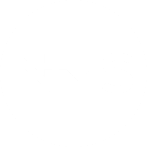 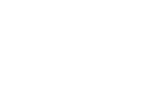 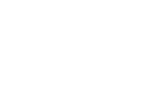 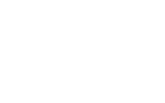 SAMAN forandar VI VERDA!
Les meir på nms.no/finndinmenighet